B
Multi-Layer Network Design II
Dr. Greg Bernstein
Grotto Networking
www.grotto-networking.com
Outline
Two layer allocation problems
Link-Path, Single Path Allocation
Examples
Two layer dimensioning problems
Book Readings
Section 2.9, Section 12.1 (skip or skim 12.1.5)
Two layer capacity allocation Problem
Example Ethernet over WDM
Ethernet demands: {('E1', 'E4'): 23, ('E2', 'E3'): 18, ('E2', 'E6'): 19, ('E3', 'E4'): 17}
WDM link capacities: 40Gbps
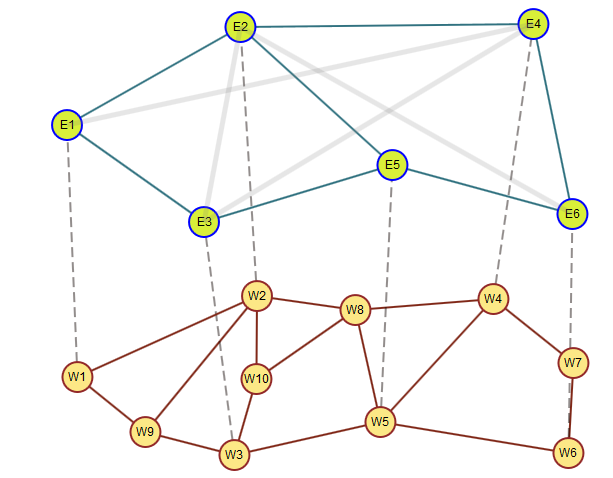 Example Solutions
Optimized objective = 33785.36
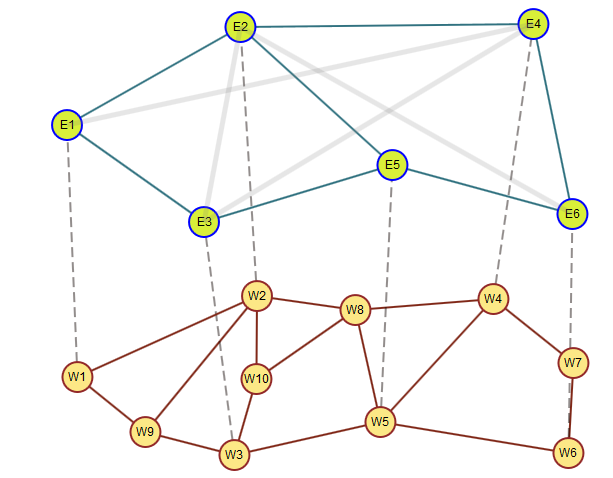 Upper layer selected paths:
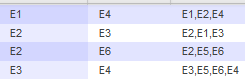 Lower layer selected paths:
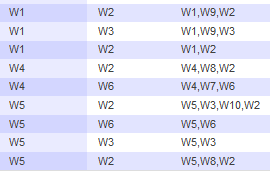 Upper layer link capacities:
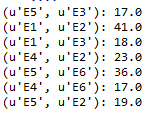 Splitting over two different lower layer paths
Example Solutions II
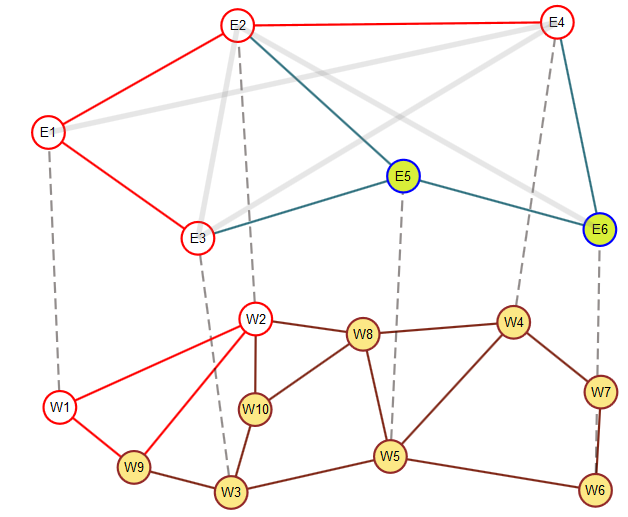 Two upper layer paths contribute to the load on link (E1, E2)
Demand on (E1, E2) needs to be split over two different paths [W1, W2] and [W1, W9, W2]
Two Layer SPA Formulation I
Upper Layer
Indices
Demands
Links
Candidate paths
Constants
Volume of demand d
Link in path indicator
Variables
Flow allocation
Link capacity
Two Layer SPA Formulation II
Upper Layer
Demand Constraints


Link Capacity Constraints
Two Layer SPA Formulation III
Lower Layer
Indices
Links (lower)
Candidate paths (lower)
Constants
Link Capacity (lower)
Link in path indicator (lower)
Link cost (lower)
Variables
Flow allocation (lower)
Path Selection indicator (lower, binary)
Two Layer CA Formulation IV
Lower Layer
Demand Constraints


Link Capacity Constraints


Path Selection Constraints


Objective
minimize
Variable reduction?
Do we need both       and       ?
Can’t we just use      as follows: 





Second inequality has two variables multiplied by each other and hence is a non-linear constraint, but we need an linear MIP formulation
Example SPA Solution I
Optimized objective = 35696.34  (previous: 33785.36)
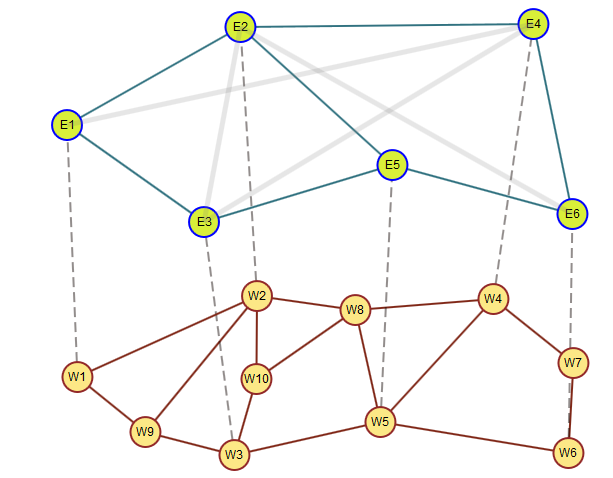 Upper layer link capacities:
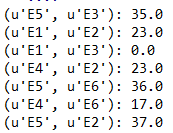 Upper and Lower layer selected paths:
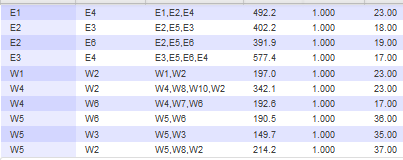 Example SPA Solution II
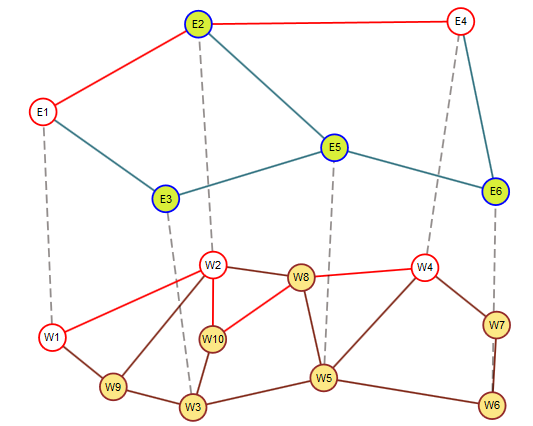 Upper layer path: [E1, E2, E4]
Lower layer paths implementing upper layer links:
(E1, E2): [W1, W2]

(E2, E4): [W2, W10, W8, W4]
Example SPA Solution III
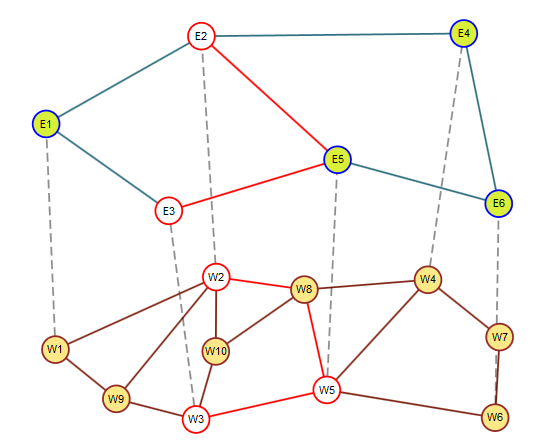 Upper layer path: [E2, E5, E3]
Lower layer paths implementing upper layer links:
(E3, E5): [W3, W5]

(E2, E5): [W2, W8, W5]
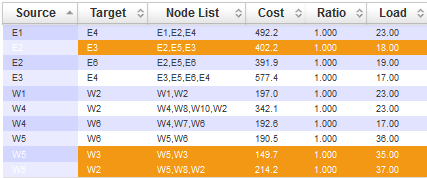 Dimensioning Problems
Looking to size links at both upper and lower layers
Start simple then deal with modular sizing
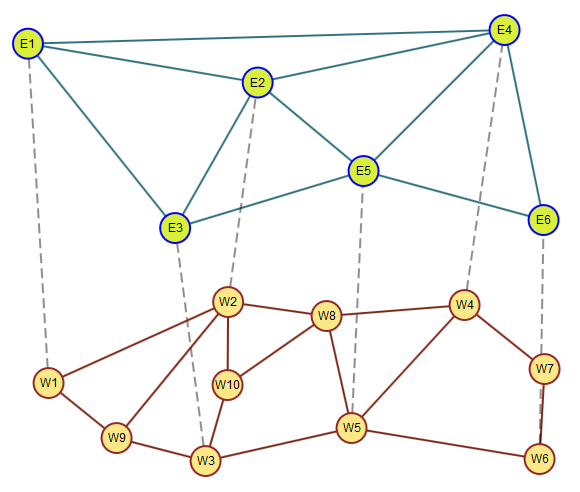 Two Layer Dimensioning Formulation I
Upper Layer
Indices
Demands
Links
Candidate paths
Constants
Volume of demand d
Link in path indicator
Cost of upper layer links
Variables
Flow allocation (continuous)
Link capacity (continous)
In CA problems we only cared about lower layer costs. Why would we care here? What values might be assigned?
Two Layer Dimensioning Formulation II
Upper Layer
Demand Constraints


Link Capacity Constraints
Two Layer Dimensioning Formulation III
Lower Layer
Indices
Links (lower)
Candidate paths (lower)
Constants
Link in path indicator (lower)
Link cost (lower)
Variables
Flow allocation (continuous)
Link Capacity (continuous)
Two Layer Dimensioning Formulation IV
Lower Layer
Demand Constraints


Link Capacity Constraints


Objective (multi-layer)
minimize
Multi-layer Dim Example Ia
Ethernet over WDM
Initially continuous variables for link capacities
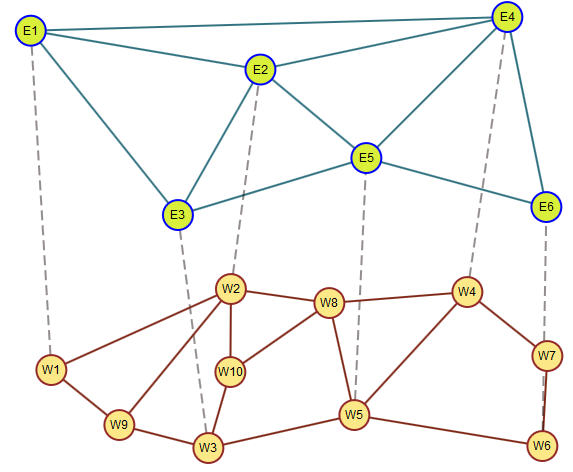 Multi-layer Dim Example Ib
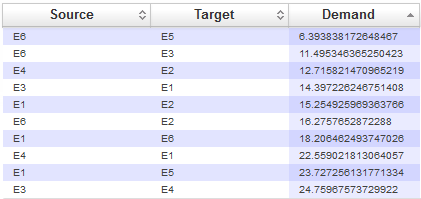 Demands
Upper layer only
Randomly generated
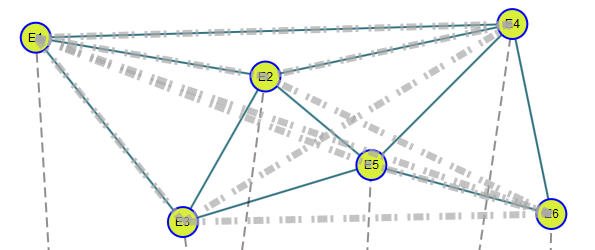 Multi-layer Dim Example Ic
Candidate path generation (k-shortest paths alg)
Upper layer link costs = 1 (why would this be reasonable?)
Lower layer link costs based on distance
Example best and worst paths
Upper Layer
Lower Layer
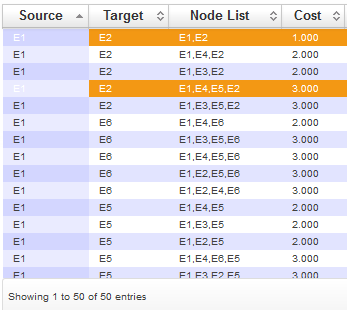 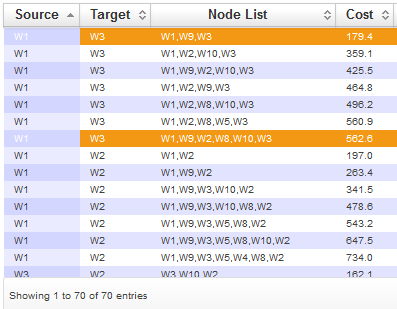 Multi-layer Dim Example Id
Link Size Solutions
Upper Layer
Lower Layer
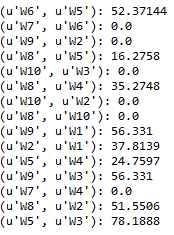 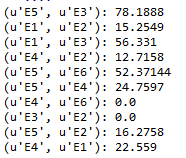 Dimensioning problem objective = 55,526.56
Multi-layer Dim Example Ie
Solution Paths
Upper Layer
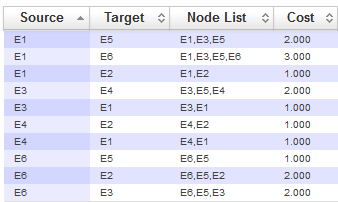 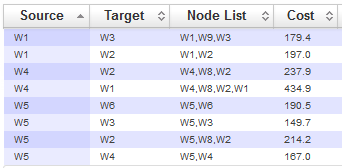 Lower Layer
Multi-layer Dim Example If
Solution Paths
Realizing demand (E1, E6): 18.2
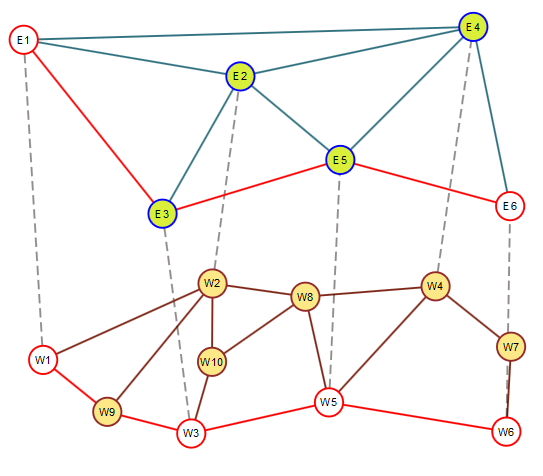 Upper Layer
Lower Layer
Multi-Layer Dimensioning Modular
But links don’t come in continuous sizes!
 Let M  be the size of the capacity for the upper layer links
Let N be the size of the capacity for the lower layer links
Use a mix of continuous and integer variables in the formulation
Two Layer Dimensioning Formulation I
Upper Layer
Indices
Demands
Links
Candidate paths
Constants
Volume of demand d
Link in path indicator
Cost of upper layer links
Upper layer module size                M
Variables
Flow allocation (continuous)
Link capacity (integer)
Two Layer Dimensioning Formulation II
Upper Layer
Demand Constraints


Link Capacity Constraints
Module size times the integer link capacity
Two Layer Dimensioning Formulation III
Lower Layer
Indices
Links (lower)
Candidate paths (lower)
Constants
Link in path indicator (lower)
Link cost (lower)
Link Modular Capacity                       N
Variables
Flow allocation (integer)
Link Capacity (integer)
Two Layer Dimensioning Formulation IV
Lower Layer
Demand Constraints


Link Capacity Constraints


Objective (multi-layer)
minimize
Slightly different cost function than text so we can compare to previous results.
Modular Dimensioning Example 2a
Technology Stack
10Gbps Ethernet over WDM
Each wavelength supports 40Gbps of traffic
Could use G.709 OTU3, OTU3e2
Or SONET OC-768/ SDH STM-256
In formulation
M=10
N=40
Multi-layer Mod Dim Example 2b
Link Size Solutions
Upper Layer
Lower Layer
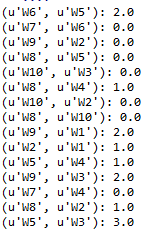 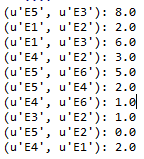 Do these link sizes seem correct? Why or Why not?
Dimensioning problem objective = 71,930.81
Multi-layer Mod Dim Example 2b
Scaled Link Size Solutions 
Need to multiply by modular factors M and N
Upper Layer
Lower Layer
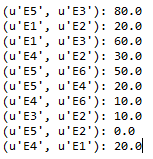 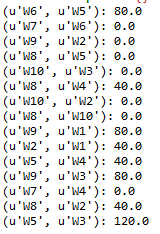 Multi-layer Mod Dim Example 2c
Upper Layer Solution Paths
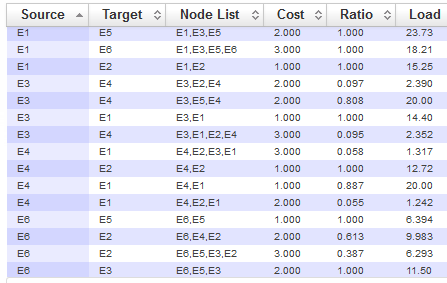 Path Splitting!
Multi-layer Mod Dim Example 2d
Lower Layer Solution Paths
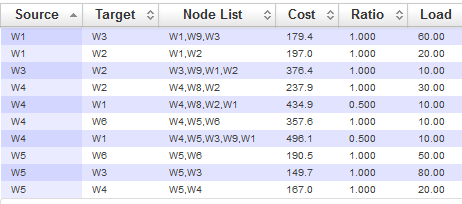 Path Splitting!
Multi-layer Mod Dim Example 2e
Demand (E2, E6) realization
Via multiple upper  and lower layer paths
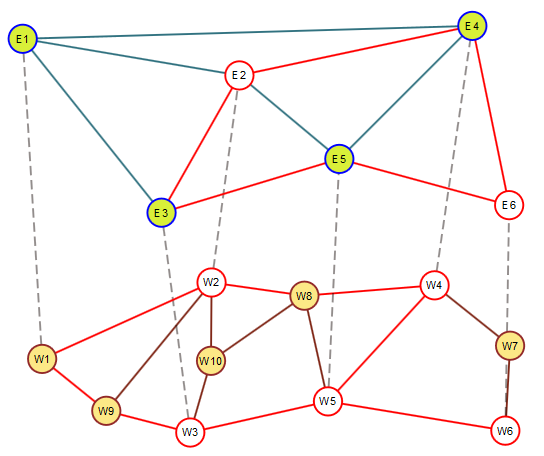 Assuming aggregate flows between nodes and Ethernet LAG technology is it okay to split:
Upper layer paths?
Lower layer paths?